25
صحيحة
ممتعة
أربعة أهدافيجب أن تكون العظة:
واضحة
مناسبة
Black
أحصل على هذا العرض التقديمي مجاناً
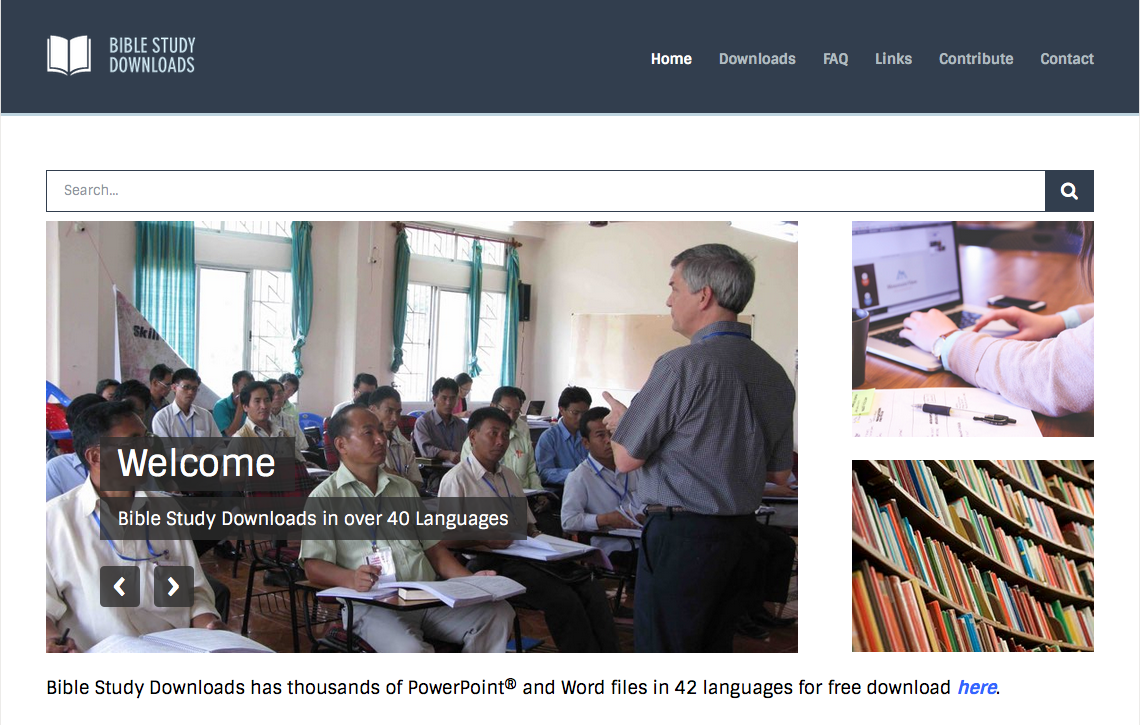 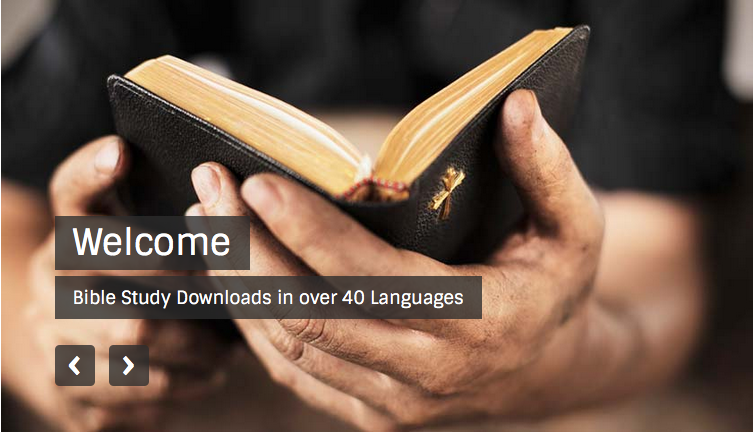 الرابط للعرض التقديميِّ "فن الوعظ" متاحٌ على الموقع الإلكترونيّ: BibleStudyDownloads.org
[Speaker Notes: PR Preaching (Homiletics) Arabic
_____________
Common-36]